State Adult Education Address
Sean Lively
Director of Education and Career Success
10-16-16
Discussion Points
Connector – Word Cloud
State Vision
Goals
Transformative Leadership
The Hammer Experiment
Change
Relationship Building
Educational Improvements
Outreach
We are a TEAM
Connector
Word Cloud Activity
Come up with one word that describes your Adult Education (AE) program
To the person next to you, discuss the word you chose and discuss why
You may be asked to share your word

Create an AE Word Cloud
http://www.wordle.net/create
State Vision
The State Office of Adult Education will:

Take a transformative leadership approach to deliver providers with high quality technical assistance and professional development, participants with an opportunity to become college and career ready, and stakeholders with the knowledge that educational decisions will be made based on accurate data to steer instructional improvements that will increase learning.
State Goals
State Goals include but are not limited to:

1) Become #1 in the nation in ESL Measurable Skill Gains (MSG’s)
Current rank #15
2) Enter the top #25 rankings in the nation in ABE MSG’s
Current rank #44
“Top 25 in 5”
3) Increase participant employment obtainment/retainment
Work with Core Partners (Ranks: Obtainment #40/Retainment #16)
4) Increase the number of HSD/HSE Credentials
Current rank #30
5) Increase the number of participants that transition into Post-Secondary – current rank #29
Transformative Leadership
There are three dominant types of Educational Leadership

Transactional (Boss gives you a task then you complete it)

Transformational (Focuses on what is going on internally)

Transformative* (Focuses on the internal and the external)
Transformative Leadership
Transformative leadership:

Requires a revolutionary transformation. It comprises the need to risk taking, courageous action, and moral purpose; it acknowledges the interrelationships between what occurs in a school community and in the wider social, economic, cultural, and political contexts in which schooling itself and those who participate in the school community are situated. (Shields, p. 183)
The Hammer Experiment
Change
AE Staff New Coordinators
ABE Coordinator, Brian Frazier
AE/MWA Coordinator, Erica Luce
WIOA Implementation Coordinator, Patty Higgins

Staff Coordinators will ensure the delivery of top high quality Technical Assistance, Professional Development, and Relationship Building throughout the State to improve AE instruction and learning.

Transitions (will be discussed in OAE breakout sessions)
WIOA
107
Accountability
Performance
Relationship Building
AE needs to improve and or continue building strong relationships with other state stakeholders and partners
This includes:
MiWorks! Agencies
MRS-Voc. Rehab
Literacy Councils
Employers
Community Colleges
Community based-organizations
Post-Secondary training and education
Educational Improvements
Curriculum and Instruction
ABE Improvements
Asking for Curriculum Building Volunteers to join our transition workgroup
MWA relationships
Asking for best practices and collaborative efforts between partners
MAERS 
Asking for data reporting in a timely and accurate fashion
Use data to steer decision making for school improvement
Outreach
The office of AE is creating a Marketing/Outreach plan to improve participation
Check out our new State AE Logo!





Website Update, Social Media, Brochures, Posters, Videos, and PSA’s
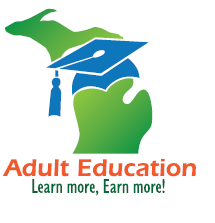 We are a TEAM!GOOD teams become GREAT teams when the members trust each other enough to surrender the ME for the WE!~Phil Jackson
Video
https://www.youtube.com/watch?v=jTgsBtIhCqsTeam